23. Sol De Mi Ser
1. Sol de mi ser, mi Salvador,
Contigo vivo sin temor;
No quieras esconder jamás
De mí la gloria de tu faz.

2. Al sueño blando al entregar
Mi cuerpo para descansar,
Pensando en Ti recordaré
Dijiste “Te protegeré”.
3. Tu bendición al despertar 
Dame y que al transitar,
Cual peregrino a tu mansión,
Alcance paz y salvación.
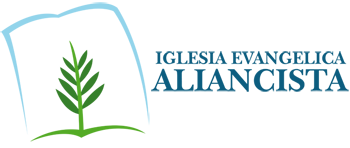